Nadané děti
Motivace
Motivace
Vzdělávání je snaha pomoci lidem dělat věci, které nebyli schopni dříve dělat, porozumět tomu, čemu dříve nerozuměli, a, možná, stát se lidmi, kterými nečekali, že by se mohli stát
Vnímaná osobní účinnost
Přesvědčení o možnosti zvládnout danou situaci
„Negativní myšlenky vedou k špatným výsledkům. Ten vztah je opravdu takhle jednoduchý.“ S. Gunnel, olympijská vítězka
Jak rozvíjet
Zvládnutí úkolu
Zástupná zkušenost
Přesvědčování
Fyziologické faktory
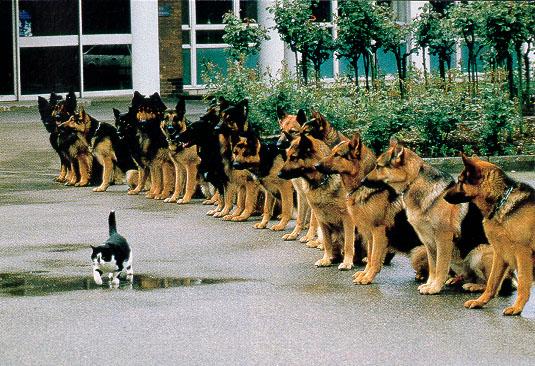 Vnímaná osobní účinnost
Vysoká
Nízká
Klid a vyrovnanost

Odolnost při neúspěchu (neúspěch jako výzva)

Vytrvalost

Vysoké úsilí

Výběr přiměřeně obtížných aktivit
Úzkost, stres, útlum

Omezený pohled na řešení

Neúspěch jako hrozba

Vzdávání se

Nízké úsilí

Příliš jednoduché či obtížné aktivity
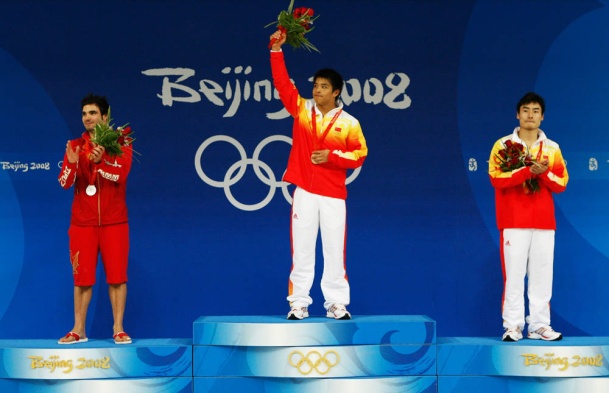 Cílové orientace
Zaměření na soutěž
Snaha demonstrovat své schopnosti ve srovnání s druhými
Může být pozitivní v případě, že se člověk vnímá jako schopný
Negativní, pokud své schopnosti vnímá jako nedostatečné


Zaměření na úkol
Snaha zlepšit se ve srovnání se svým minulým výkonem
Obvykle pozitivní
„Nikdy jsem se nesnažil dostat se do Síně slávy. Vždycky jsem se snažil, abych byl tak dobrý, jak jen můžu být.“ W. Payton, americký fotbal, člen Síně slávy
Sebe-znevýhodňující chování
Někteří studenti vytváří předem „omluvu“ za případné selhání, kdy neúspěch nepoukazuje na nedostatečné schopnosti, např. příliš jednoduché či příliš obtížné cíle

Nezúčastnění se
Někteří studující se často neúčastní proto, aby se vyhnuli riziku jevit se jako nedostatečně schopní
„No, já myslím, že by mně to mohlo jít líp, ale musel bych se víc učit. Jenomže, já jsem zase líný se víc učit.“
 
Prokrastinace
Příprava na poslední chvíli
Aktivita bez výsledků
Účast v mnoha činnostech, ale v žádné dostatečná
Perfekcionismus
Stanovování velmi vysokých standardů výkonu
Může mít pozitivní  i negativní dopad 
na sebe zaměřený perfekcionismus
sociálně předepsaný perfekcionismus

Matka:  „On prostě musí mít všechno ťip-ťop. Jak mu třeba špatně zavážeš brusle, tak prostě on je schopnej ten zápas neodehrát, jo? (...) On se dokáže rozbrečet kvůli sebevětší pitomině.“

David: „Vždycky se bojím.“  J:„A čeho?“ David: „Třeba že prohraju.“ J: „ A když prohrajete, jaké to je?“ David: „Hrozný.“  J:„ A zkus mi to trochu popsat, (...) zkus mi říct, jaké to pro tebe je?“ David:„Nevim.... Když prohrajem, tak se vždycky na mě taťka naštve. Někdy.“
Implicitní teorie o povaze vlastních schopností (Dweck)
Teorie o měnitelné inteligenci
Orientace na úkol
Adaptivní reakce na neúspěch

Teorie o stabilní inteligenci
Orientace na soutěž
Neadaptivní reakce na neúspěch
Kdy je činnost nejzábavnější?Flow fenomén
v případě, že obtížnost úkolu je v rovnováze se schopností člověka jej zvládnout

Pocit vtažení a unášení danou činností
 Spojení činnosti a vědomí
Zaměření na omezené pole podnětů
Ztráta vědomí sebe
Pocit kontroly vlastní činnosti i prostředí
Obtížnost i dovednosti musí být na 
	relativně vysoké úrovni
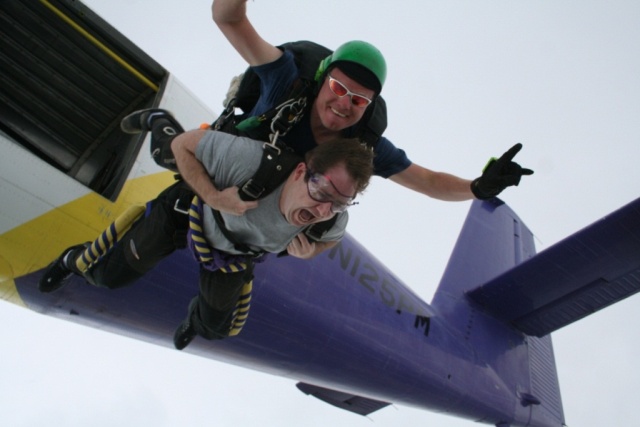 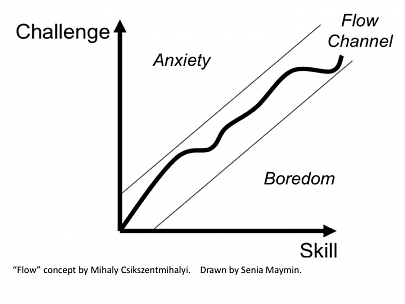 Vnitřní x vnější motivace
Vnitřní motivace – vnitřní puzení motivující jedince bez přítomnosti odměny nebo trestu

Vnější motivace – touha angažovat se v nějaké činnosti kvůli penězům, uznání či jiným konkrétním odměnám

V případě, že je člověk vnitřně motivovaný a začne za svou činnost dostávat odměnu, často se jeho vnitřní motivace ztrácí a při ztrátě vnější motivace danou činnost opouští

Vnitřně nemotivovaný člověk může naopak činnosti prováděné za odměnu zvnitřňovat
Teorie sebedeterminace
Člověk je obvykle vnitřně motivovaný pokud aktivita uspokojuje 3 základní potřeby:

Potřeba být autonomní – vnímá se jako původce svého chování
Potřeba vztahu s druhými – může být ve vztahu s druhými lidmi
Potřeba být kompetentní – aktivita poskytuje odpovídající výzvy
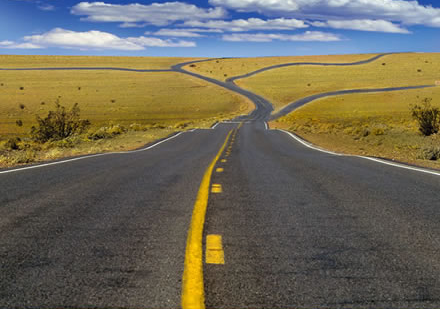 Cíle
Zaměřují pozornost na důležité části úkolu

Mobilizují úsilí
Zvyšují vytrvalost
Pozitivně ovlivňují psychické stavy, např. sebedůvěru
Podporují rozvoj nových strategií učení
Jaké cíle jsou nejefektivnější?Princip SMART
S (specific)= specifické
M (measurable) = měřitelné
A (attainable) = dosažitelné
R (realistic) = realistické
T (time-bound) = časově vymezené
Schopnost odložit uspokojení
Úspěšní studenti jsou schopní odložit okamžité uspokojení kvůli vyšším budoucím ziskům
https://www.youtube.com/watch?v=y7t-HxuI17Y
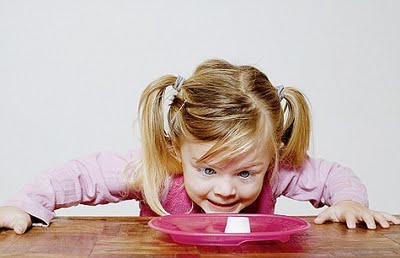